Speech and Language Therapy             For Children and Young People
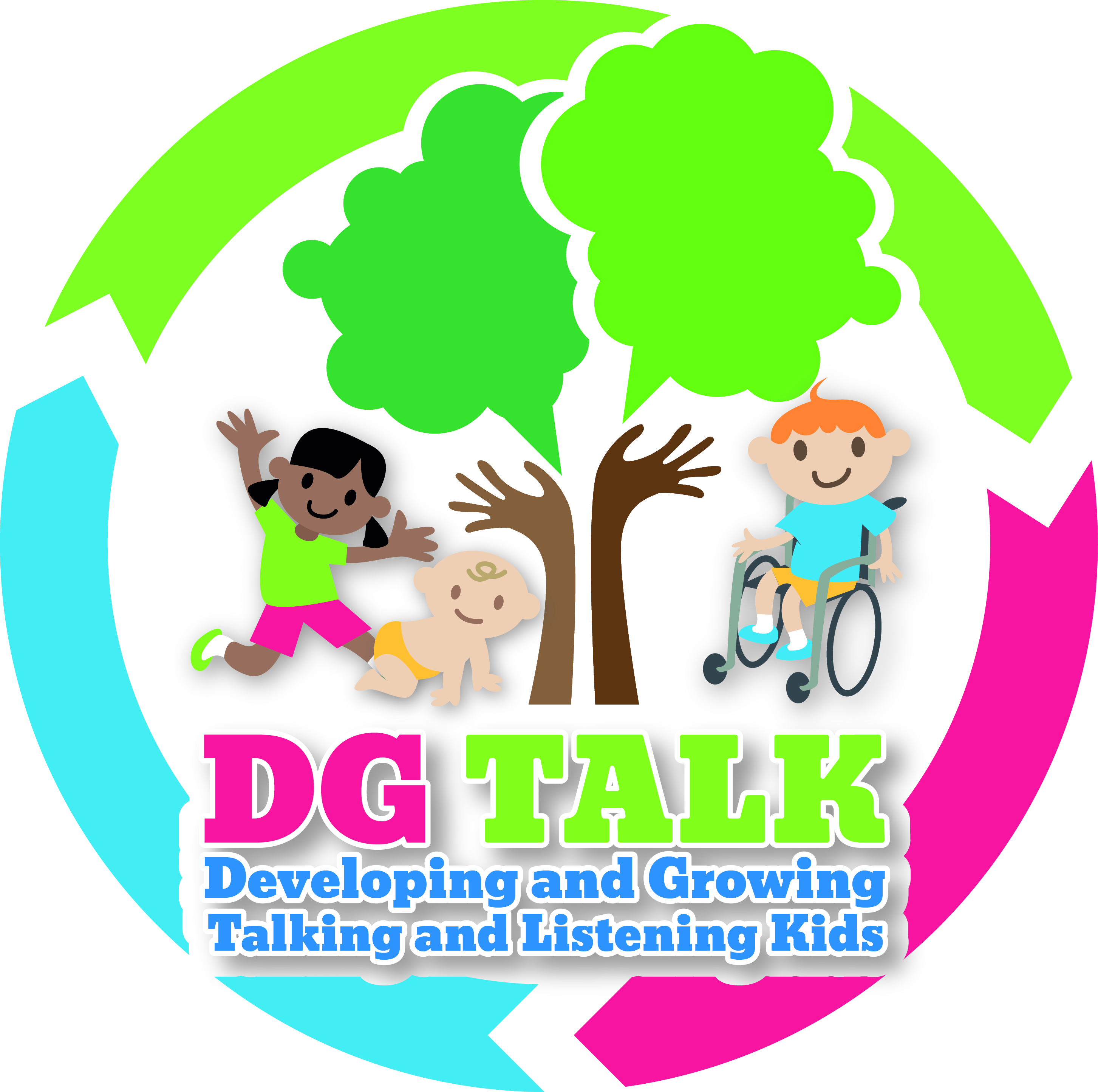 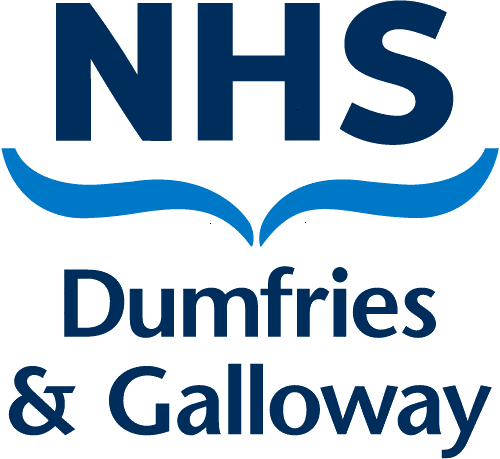 Support for children who are transitioning into Secondary School this year
Many young people are due to transition to First Year at Secondary School soon. This can be a worrying time, especially as life is very different at the moment due to COVID19. 

If you have concerns about your child’s talking, listening or communication skills that we may be able to support you with, get in touch. We are still here to help. 

We are not able to offer face to face contacts at the moment, but we can speak to you by video or telephone to offer advice and support.
How do I contact Speech and Language Therapy?
If you had a therapist before lockdown you can get in touch as before. If you were on the waiting list or have seen us in the past you can use the following:
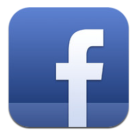 Produced August 2017  Review date August 2020
How could Speech and Language Therapy help?
Advice about getting ready for starting First Year.
Advice on visual supports, e.g. homework planners, timetables, colour coding subject work
Ideas to develop social skills for group work and discussions. 
Ideas for staying safe online.
Ideas for helping young people to ask for help in class.
Advice for helping young people talk about things that are bothering them. 
Advice on learning new vocabulary in all lessons. 
Supporting young people to make new friends.
Helping young people with flexible thinking and understanding.
Where to find us across Dumfries and Galloway
We are here to help you get ready for when life 
begins to return to normal.
Stay safe!
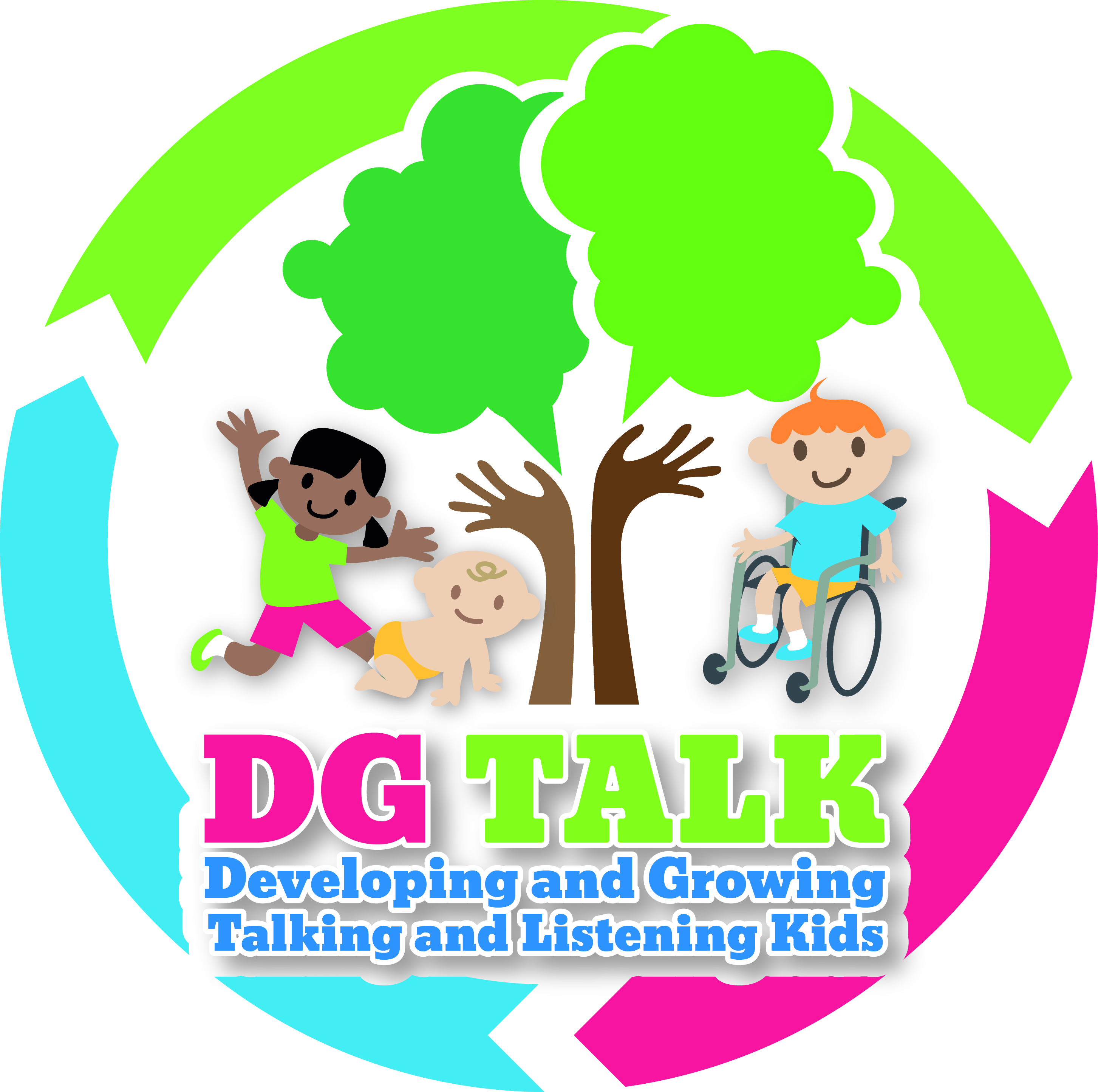 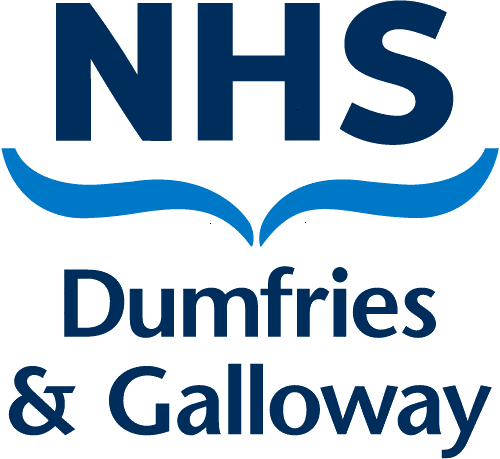